Milton Keynes Schools Snapshot  dataset as at 21.01.2021
Schools
All schools are open other than 1 primary school (Boiler issues) and 1 special school (COVID related) 
Attendance data is available from 83 out of 113 schools on the DfE portal on 21 January, data for the schools is set out below:








All children will be able to access remote learning if they are not eligible to receive face to face education
Early Years 
260 EY settings open to all children, including school based nursery provision
2,955 children attending (down from 2,966 on 14 Jan)
103 attending are classed as vulnerable
27 attending have a social worker 
16 attending have a EHCP
No sufficiency issues have been identified 
17 EY settings are currently closed with all of these being closed for Covid related reasons (direct & indirect impacts). 
Provider type breakdown is provided below:
8 group based , 5 childminders, 4 school based
Confirmed Covid cases: Schools and EY
There are currently:
34 children who have reported a positive test (up from 16 children the previous week)
69 staff who have reported a positive test (up from 35 staff the previous week)
50 schools & EY settings with positive cases (up from 34 settings the previous week)
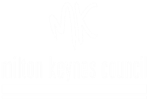